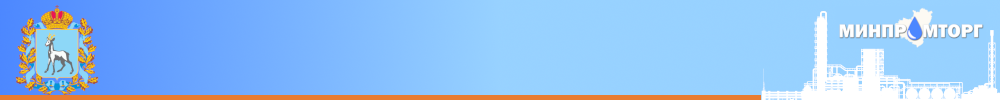 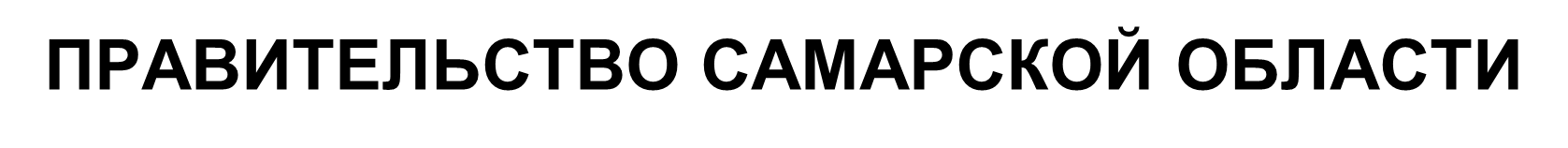 Самарская область
РЕГИОНАЛЬНАЯ СОСТАВЛЯЮЩАЯ НАЦИОНАЛЬНОГО ПРОЕКТА «ПРОИЗВОДИТЕЛЬНОСТЬ ТРУДА И ПОДДЕРЖКА ЗАНЯТОСТИ»
июль 2019 год
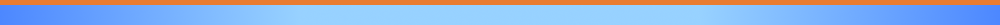 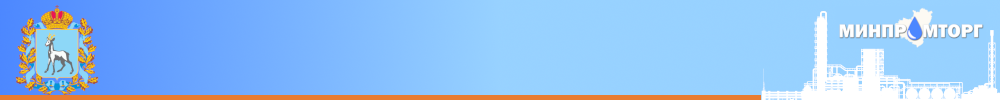 Национальный проект «Производительность труда и поддержка занятости»
ЦЕЛИ, ЦЕЛЕВЫЕ И ДОПОЛНИТЕЛЬНЫЕ ПОКАЗАТЕЛИ, ФИНАНСИРОВАНИЕ НАЦИОНАЛЬНОГО ПРОЕКТА
2
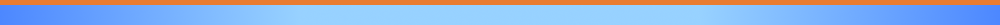 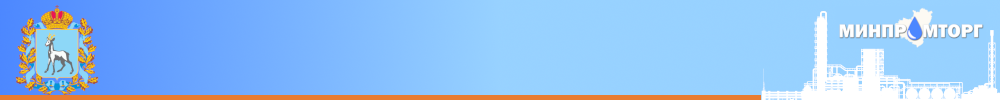 НАЦИОНАЛЬНЫЙ ПРОЕКТ «Производительность труда и поддержка занятости»
Декомпозированные показатели, в выполнении которых принимают участие муниципалитеты
(Утверждены протоколом заседания Совета по национальным и приоритетным проектам Самарской области от 27.02.2019 № ДА-9)
Перечень муниципальных образований Самарской области, привлекаемых в 2019 году, для достижения показателей проекта
3
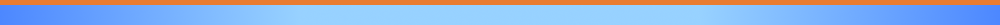 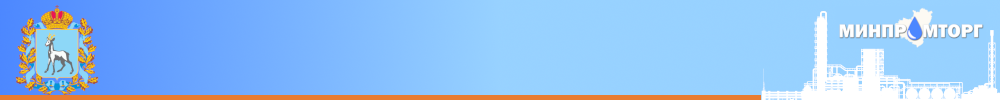 НАЦИОНАЛЬНЫЙ ПРОЕКТ «Производительность труда и поддержка занятости»
Перечень муниципальных образований Самарской области, привлекаемых в 2019 году, 
для достижения показателей проекта
* По данным Росстата на территории м.о. на конец 2018 года  нет предприятий, соответствующих критериям отбора в Национальный проект
4
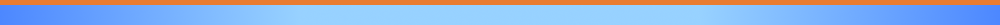 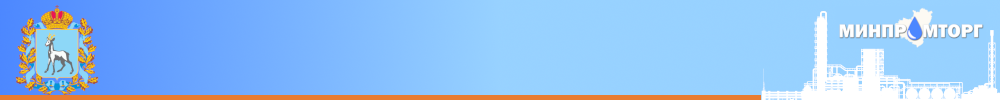 Федеральный проект №1 «Системные меры по повышению производительности труда»
5
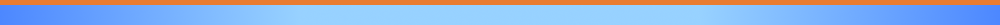 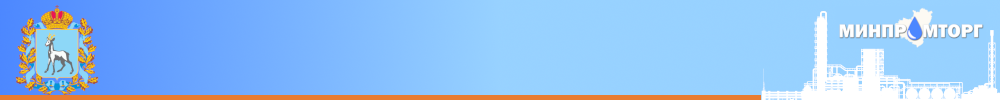 Федеральный проект №2 «Адресная поддержка повышения производительности труда на предприятиях»
6
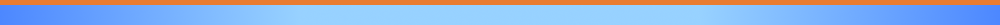 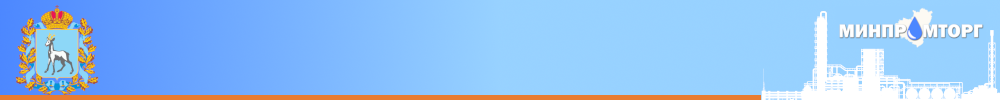 Федеральный проект №3 «Поддержка занятости и повышение эффективности рынка труда для обеспечения роста производительности труда»
7
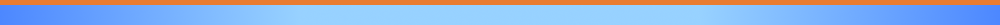 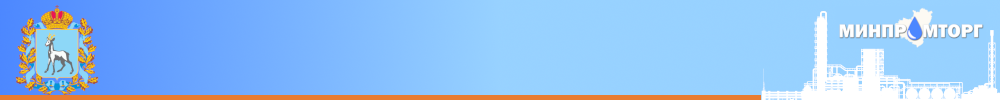 Национальный проект «Производительность труда и поддержка занятости»
Популяризация преимуществ участия в нацпроекте
Привлечение общественно-политических организаций:
 Ассоциация «Союз работодателей Самарской области»

 Общероссийская общественная организация «Союз машиностроителей России» 

 Общероссийская общественная организация малого и среднего бизнеса «Опора  России»

 ООО «Деловая Россия»

 Федерация Профсоюзов Самарской области
Реализация Медиаплана:
 привлечение СМИ



 СОЦМЕДИА



 СМИ «Медиалогия»
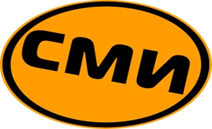 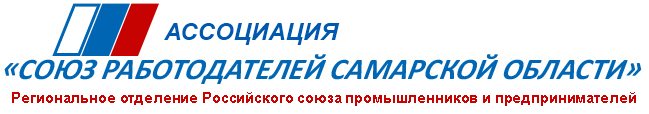 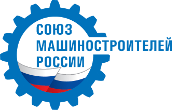 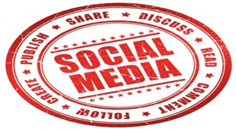 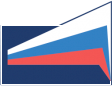 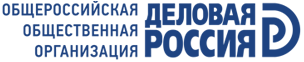 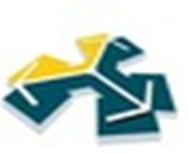 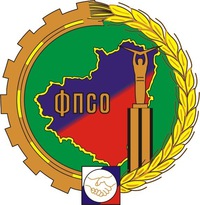 8
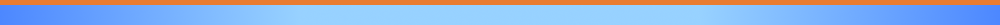 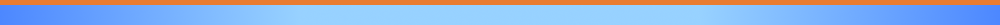 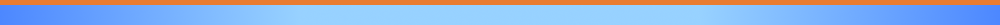 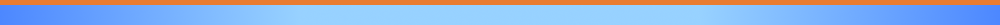 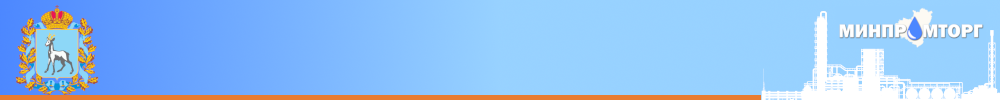 Национальный проект «Производительность труда и поддержка занятости»
ТЕКУЩИЙ СТАТУС РЕАЛИЗАЦИИ
Разработаны и реализуются мероприятия по повышению производительности 
труда на предприятиях – участниках Программы

Разработаны и реализуются мероприятия по поддержке занятости

Создан региональный центр компетенций по повышению производительности труда

Создан региональный центр компетенции государственной корпорации «Ростех» по повышению производительности труда, в первую очередь на предприятиях ОПК

Открытие первой «фабрики процессов» для обучения
 инструментам бережливого производства
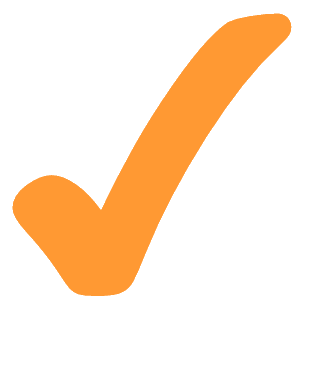 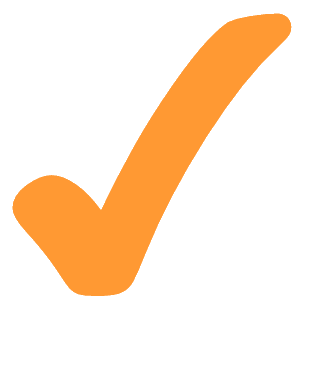 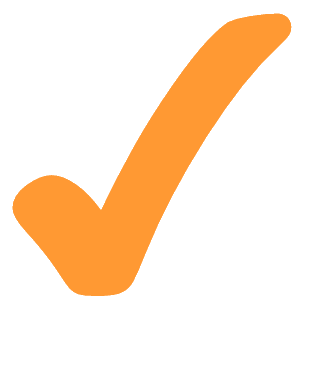 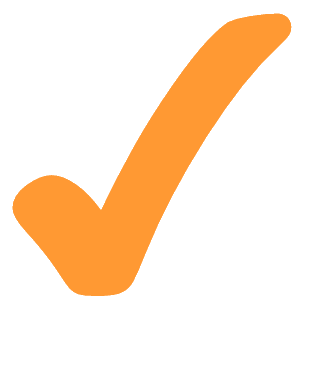 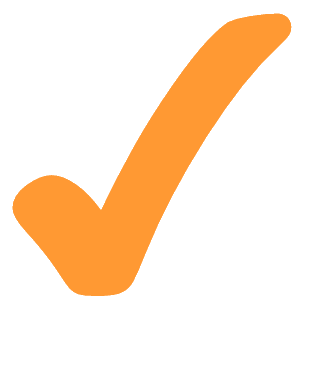 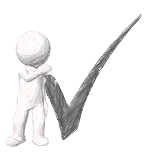 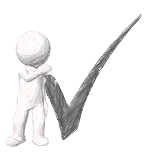 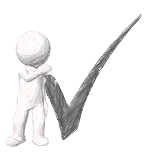 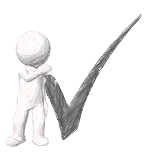 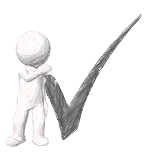 9
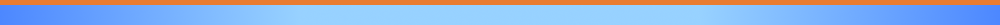 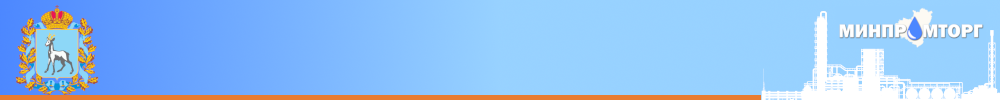 Национальный проект «Производительность труда и поддержка занятости»
Спасибо 
за внимание!
10
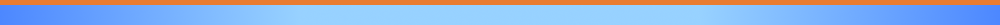